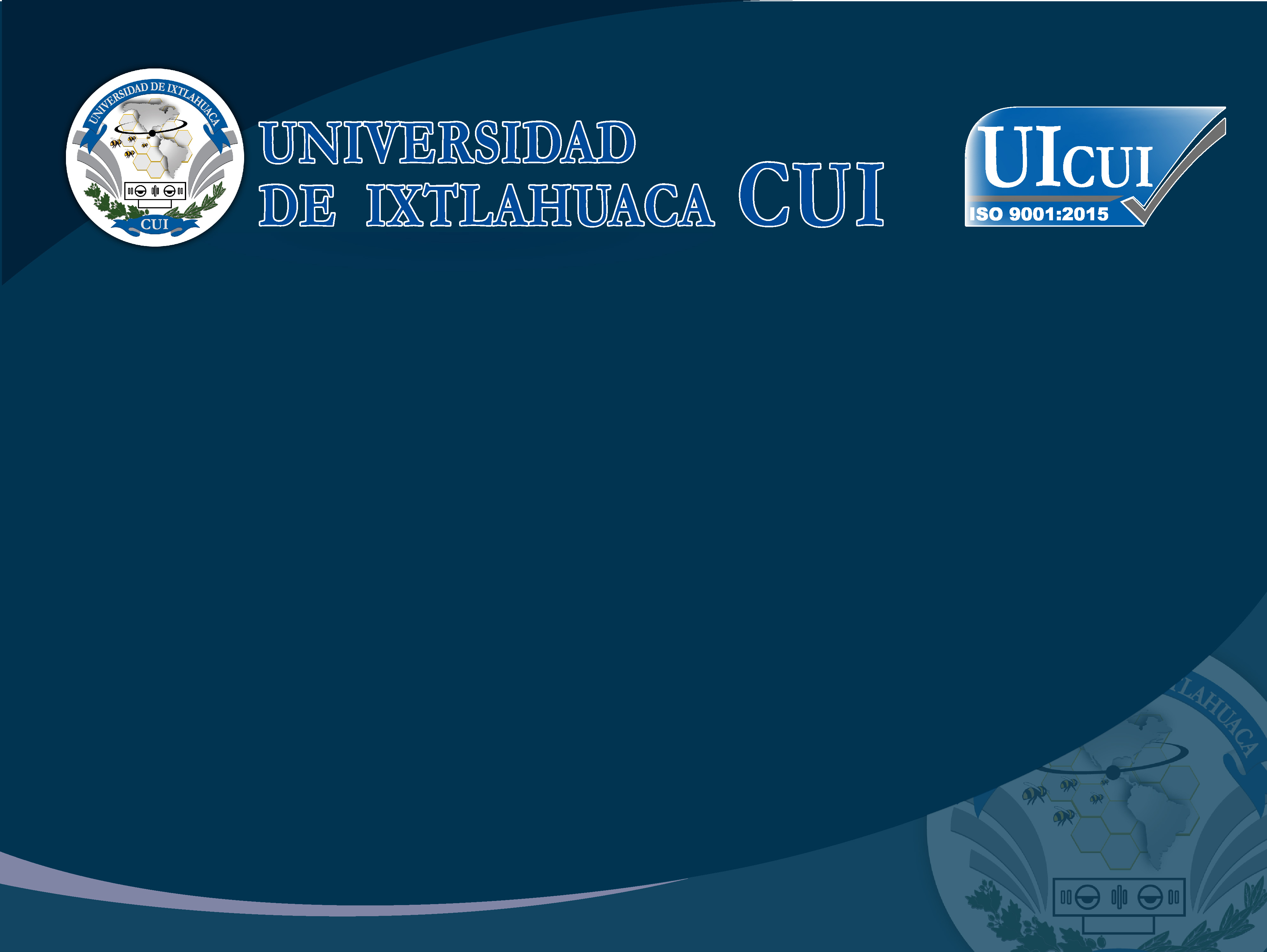 RIESGOS
Matriz de riesgos
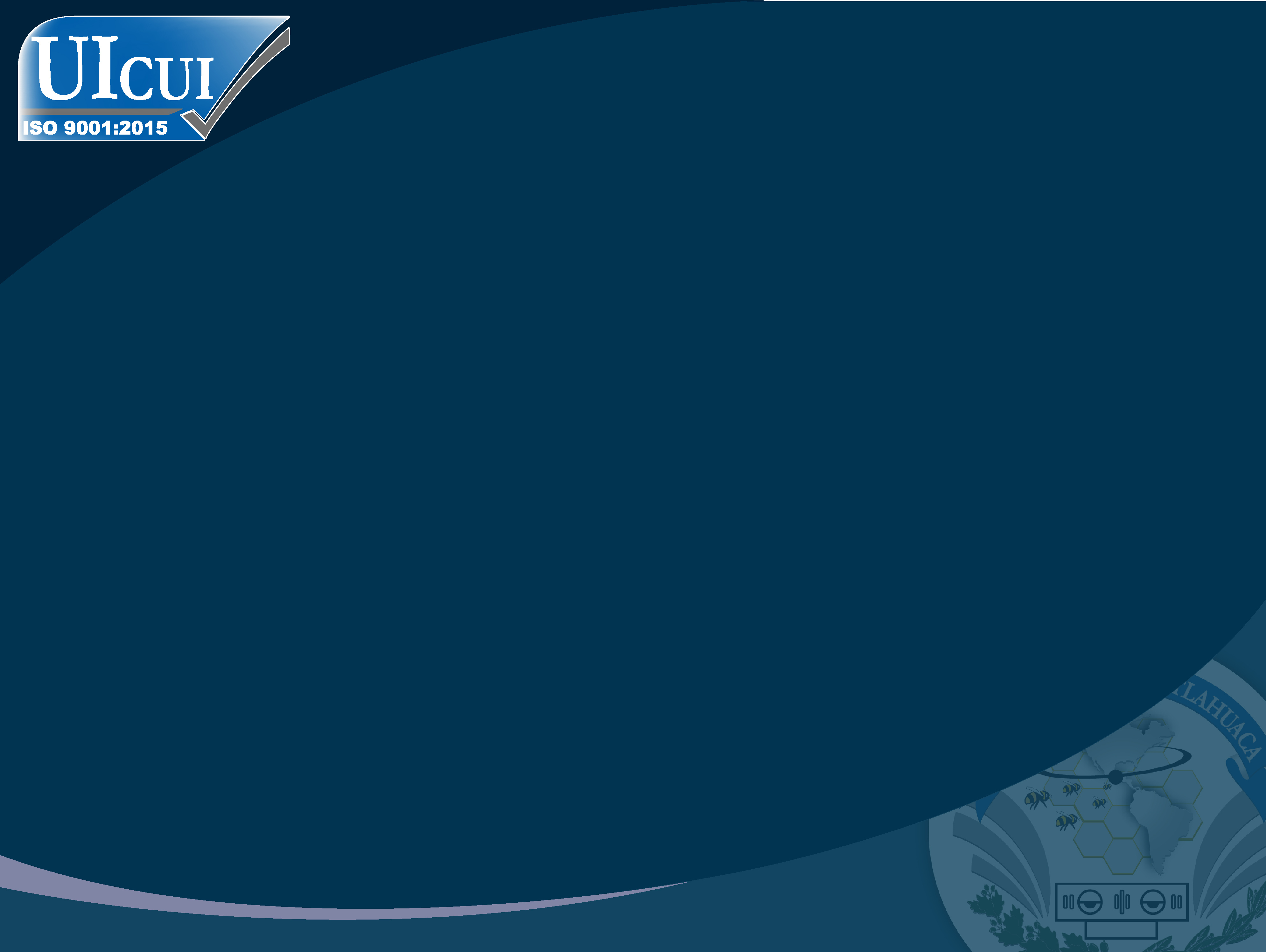 CONCEPTOS BÁSICOS
Riesgo: Efecto de la Incertidumbre sobre los Objetivos

Gestión del Riesgo: Actividades coordinadas para dirigir y controlar la organización  con relación al riesgo
	Gestión= Objetivo + Búsqueda de Recursos
		( Logro del Objetivo de la Organización)

Parte Interesada:  Persona u organización  que puede afectar, verse afectada, o percibirse como afectada por una decisión o actividad

Fuente de Riesgo: Elemento que, por si sólo o en combinación con otros, tiene el potencial de generar riesgo.

Incertidumbre: Inseguridad, duda, perplejidad
        	Efecto de la Incertidumbre:  Falla de los Objetivos
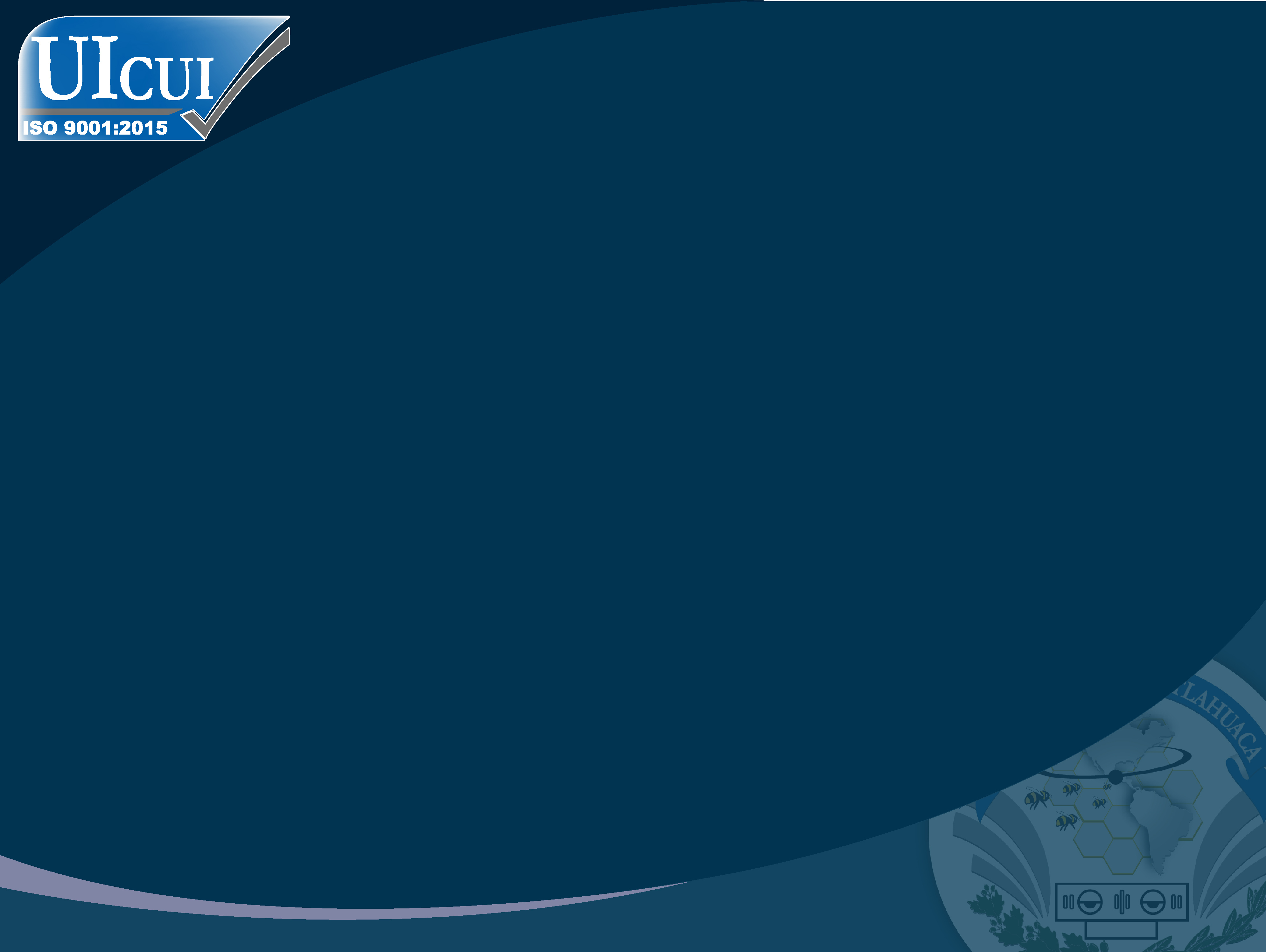 Gobernanza: 
es el arte o modo de gobernar que tiene como propósito la consecución del desarrollo económico, social e institucional duradero, instando al sano equilibrio entre el estado, la sociedad civil y la economía de mercado.
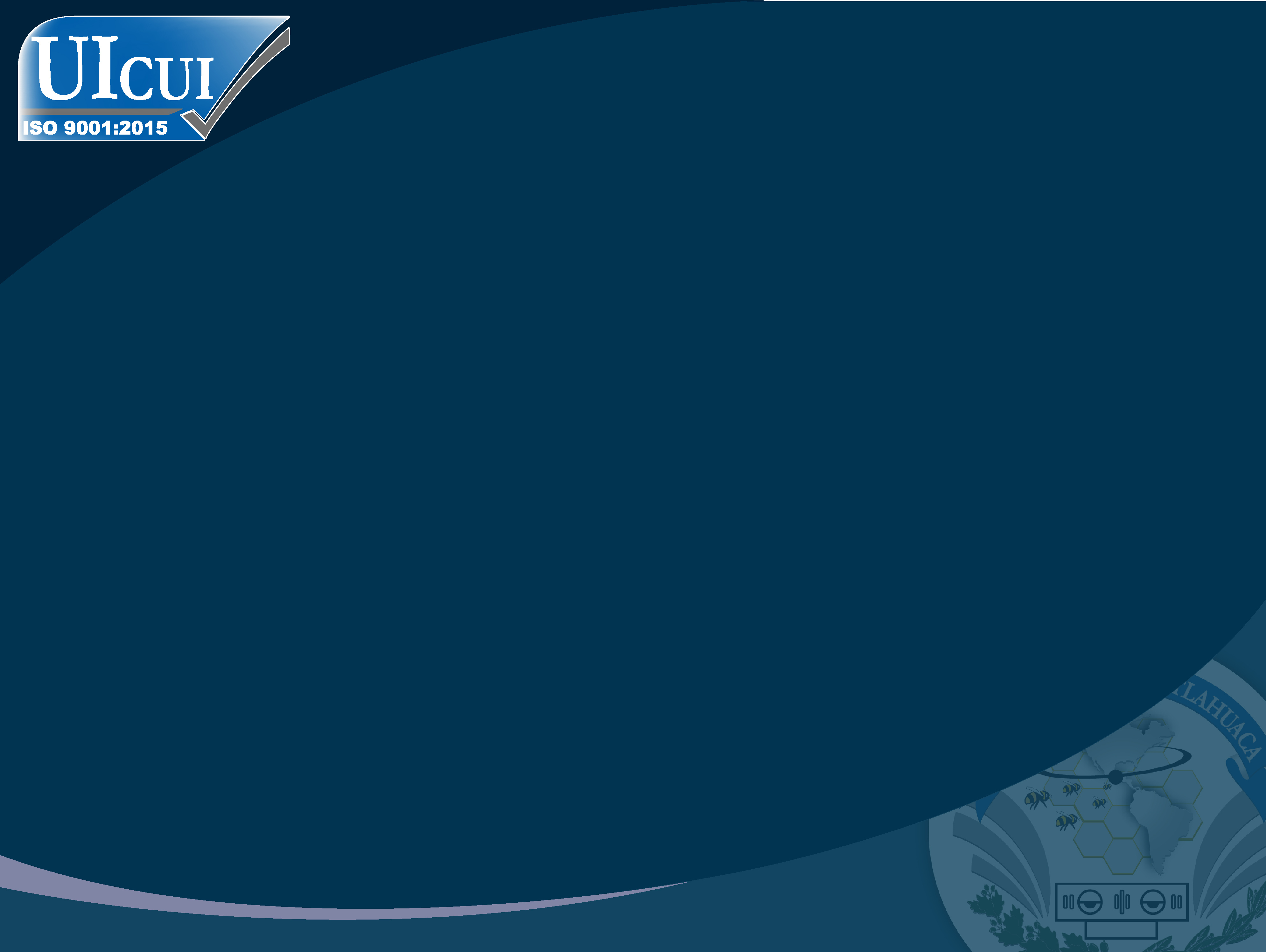 ¿ Cómo hacer la Evaluación del Riesgo?

Operador
Dueño
Cliente
Proveedor
Partes Interesadas Internas y Externas
DPCP y SGC
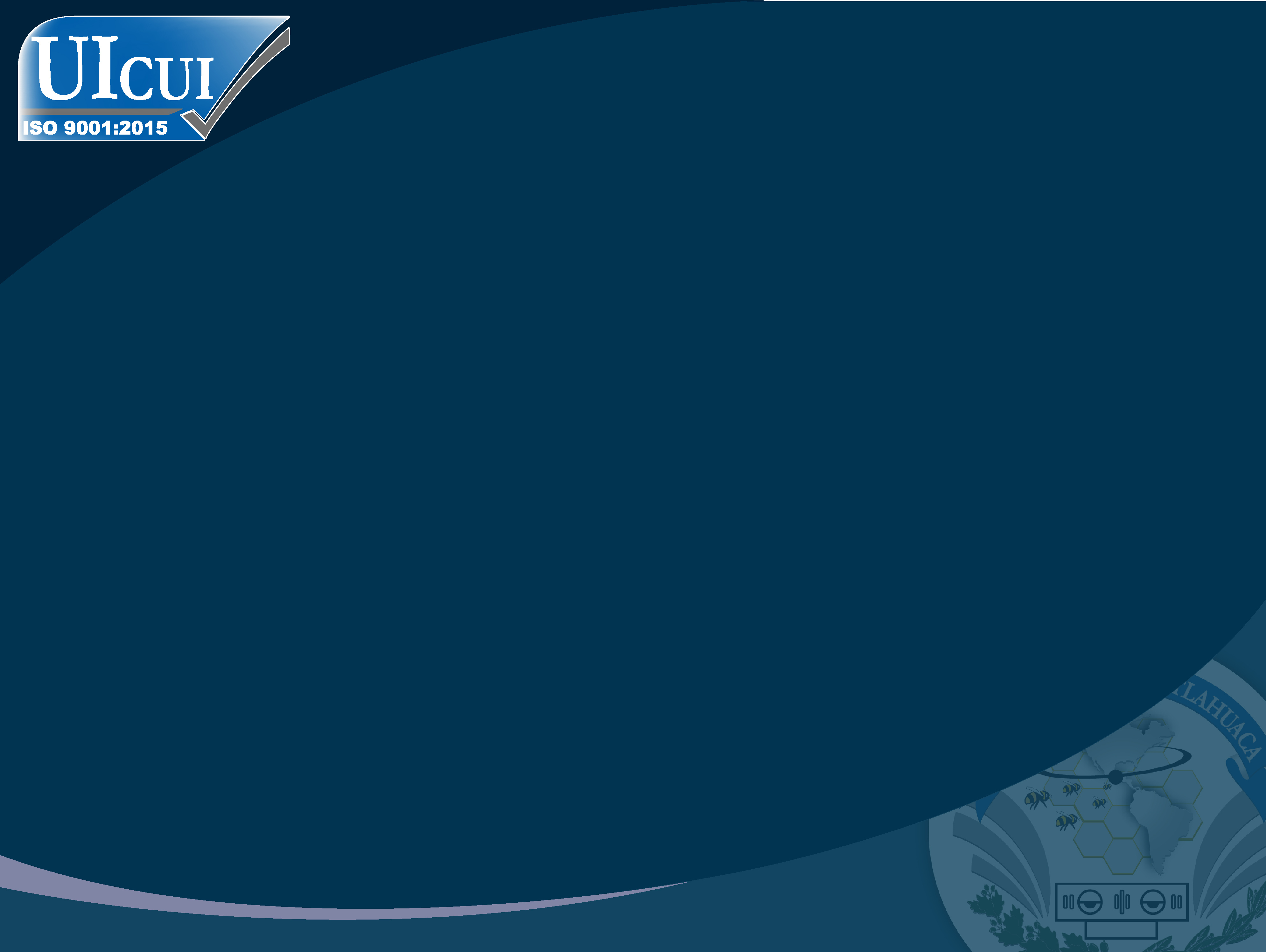 IDENTIFICACIÓN DE RIESGOS POTENCIALES 
(Ver Organigramas)
Análisis de Riesgo con base al Objetivo Organizacional
Económicos: Producto/ Servicio
Beneficios Sociales
OBJETIVO
RE
Objetivos por Proceso
SD
SA
DCE
DEVU
DPCP
DRH
Descriptivo 
de Puesto
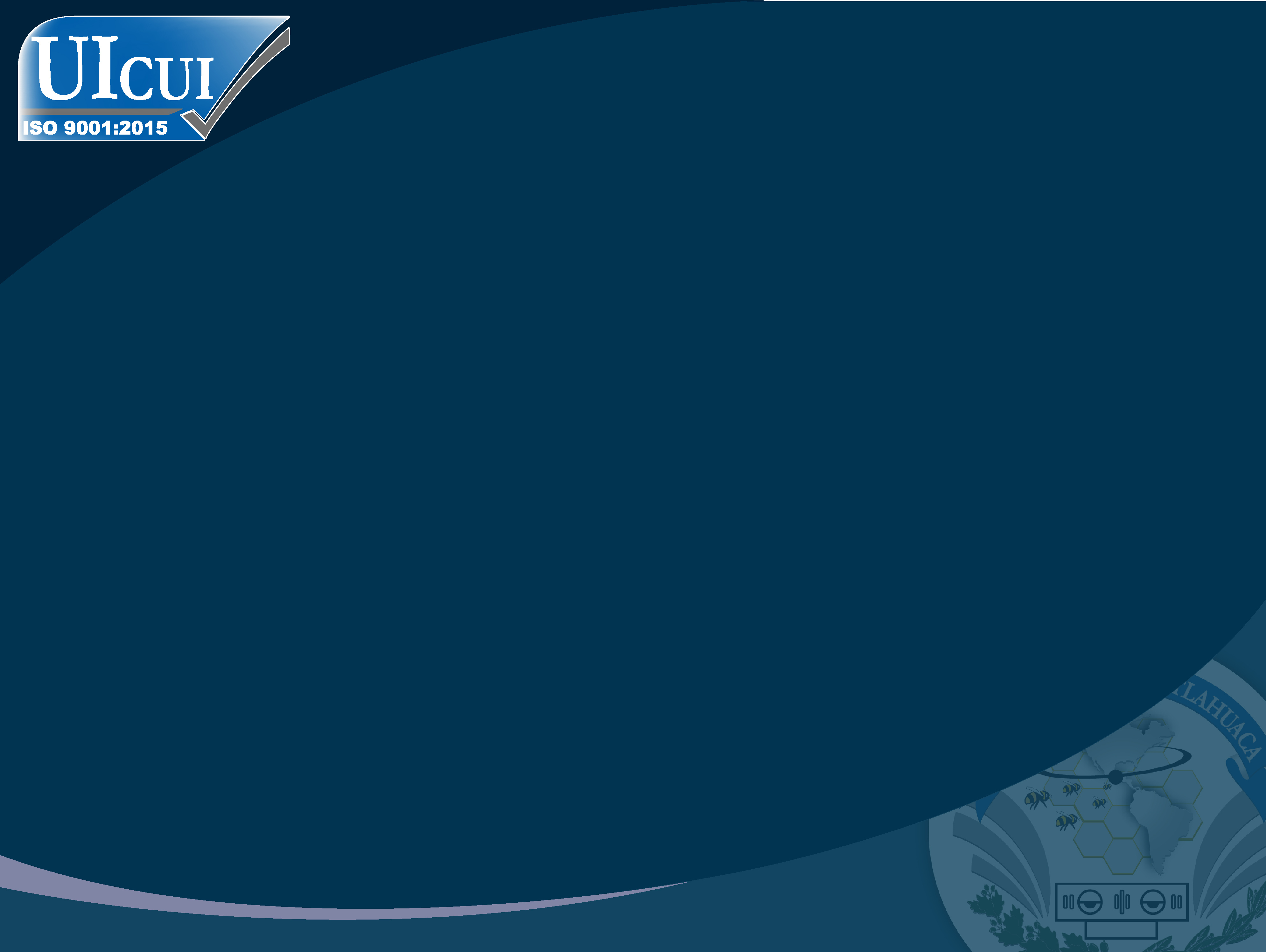 ESTRUCTURA BÁSICA DEL ANÁLISIS DE RIESGO:

Riesgos relacionados con el cliente
Riesgos relacionados con el área Legal
Riesgos Relacionados  con la Reglamentación ( tanto interna como externa)
Riesgos Relacionados con los Requisitos de la Organización
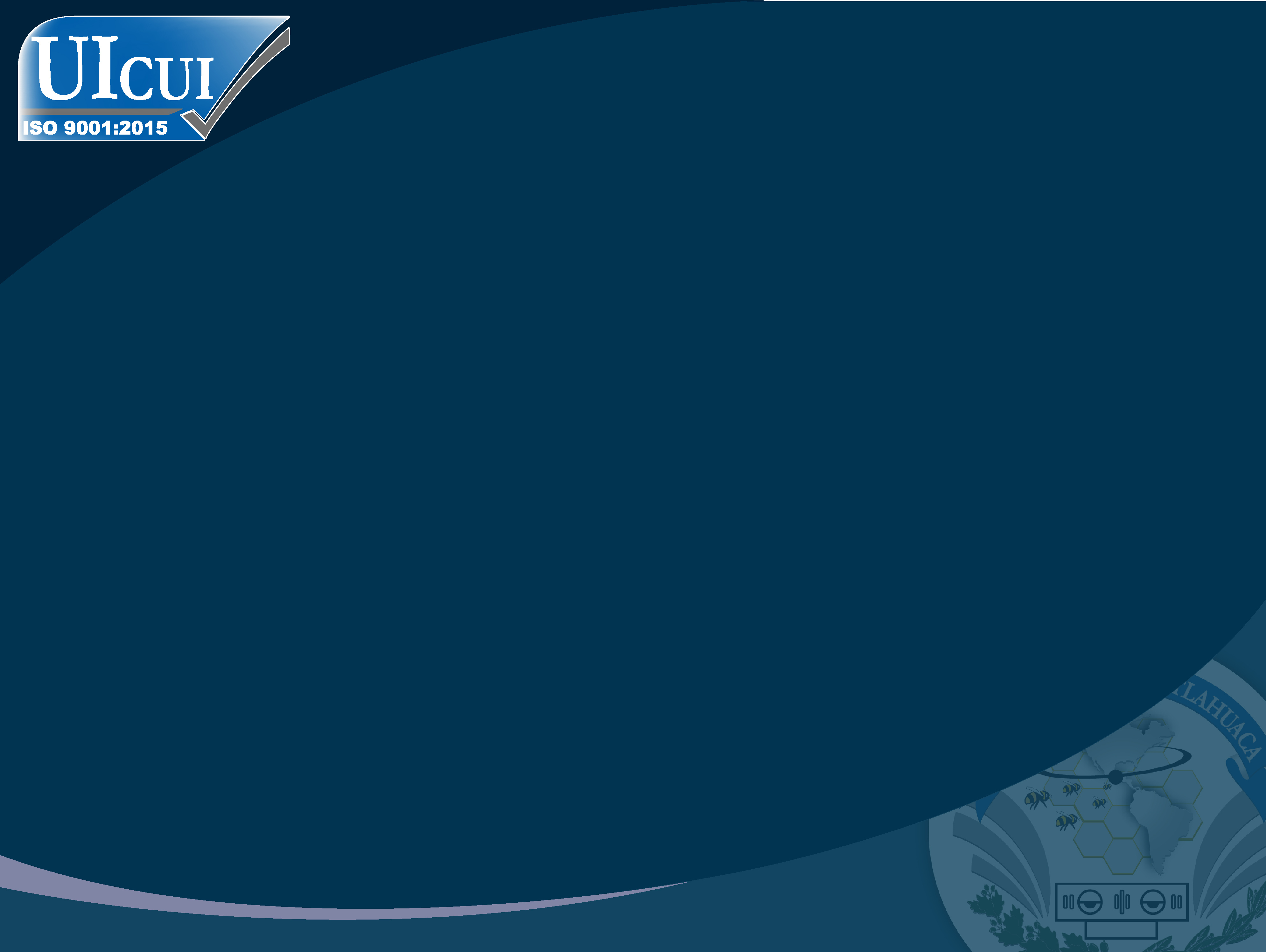 FUENTES DEL RIESGO
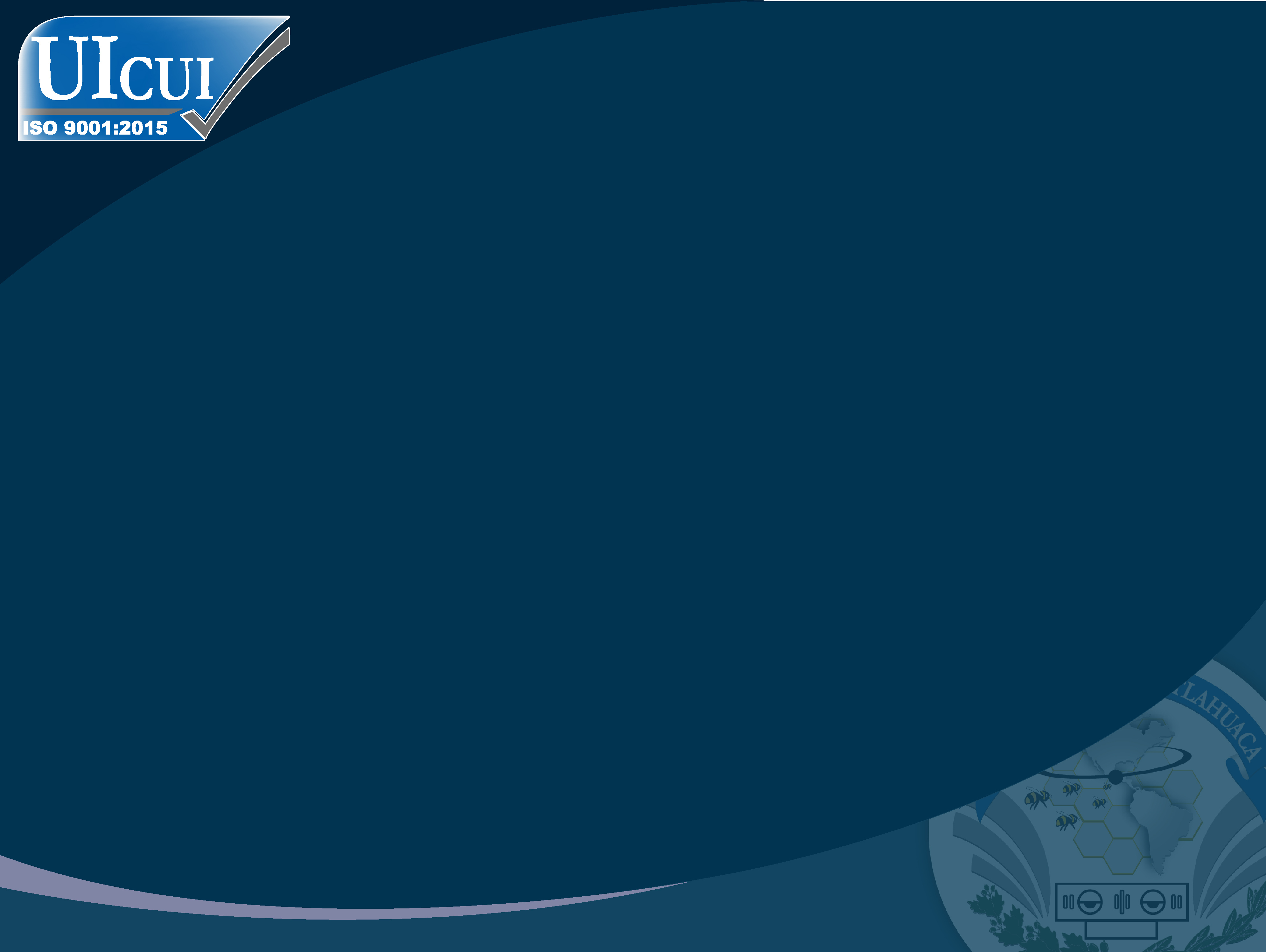 Para el análisis de Riesgos es necesario que se construyan objetivos propios de cada proceso
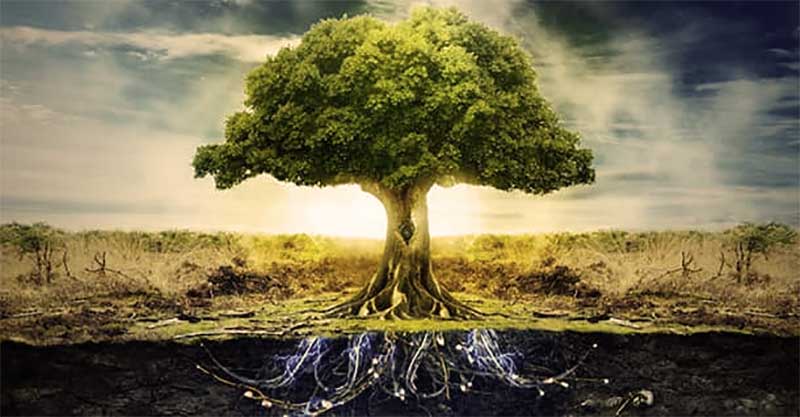 Lo cuál hace totalmente aplicable el análisis de riesgo a cada uno delos procesos del SGC  y fortalece la ejecución del proceso en la organización.
PROCESOS
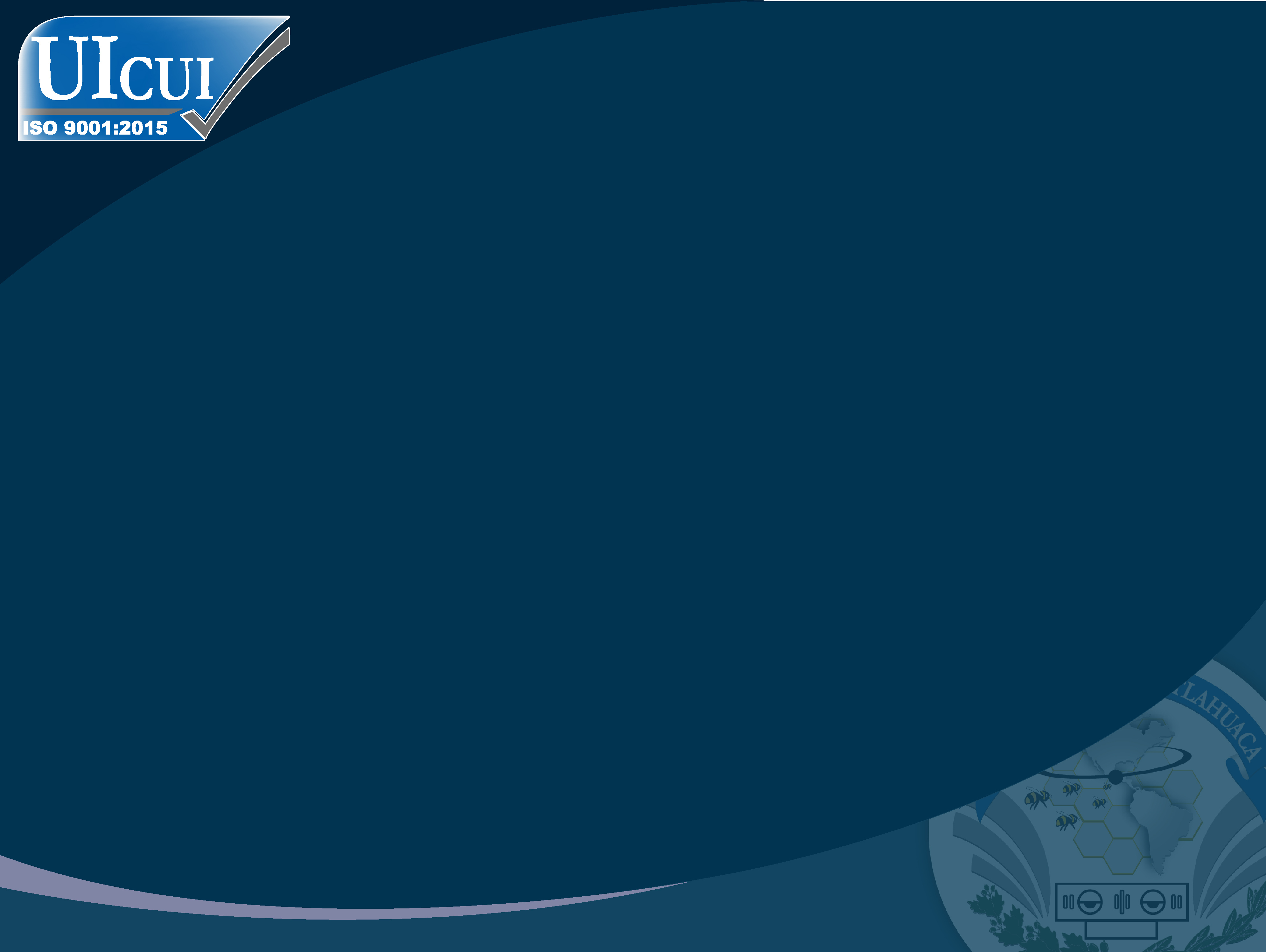 COMO SE REDACTA UN OBJETIVO
Tipos de Objetivos

Objetivos Generales: Expresan intenciones  de un proyecto . Su propósito es amplio.
Objetivos Particulares: Se derivan de los Generales y corresponden  a cada unidad.
Objetivos Específicos: Se derivan de los Objetivos particulares y corresponden a cada proceso, por lo que  tienen mayor  grado de concreción  de las intenciones.

Características:
Se redactan de forma positiva e inician con un verbo en infinitivo (-ar, -er,-ir) como por ejemplo: identificar, comparar, aplicar, diagnosticar, etc.)
Son breves
No explican nada ( ni los medios)
Deben ser :
Claros (no a libre interpretación)
Medibles ( que el resultado sea tangible)
Observables ( que se refieran a cosas reales)
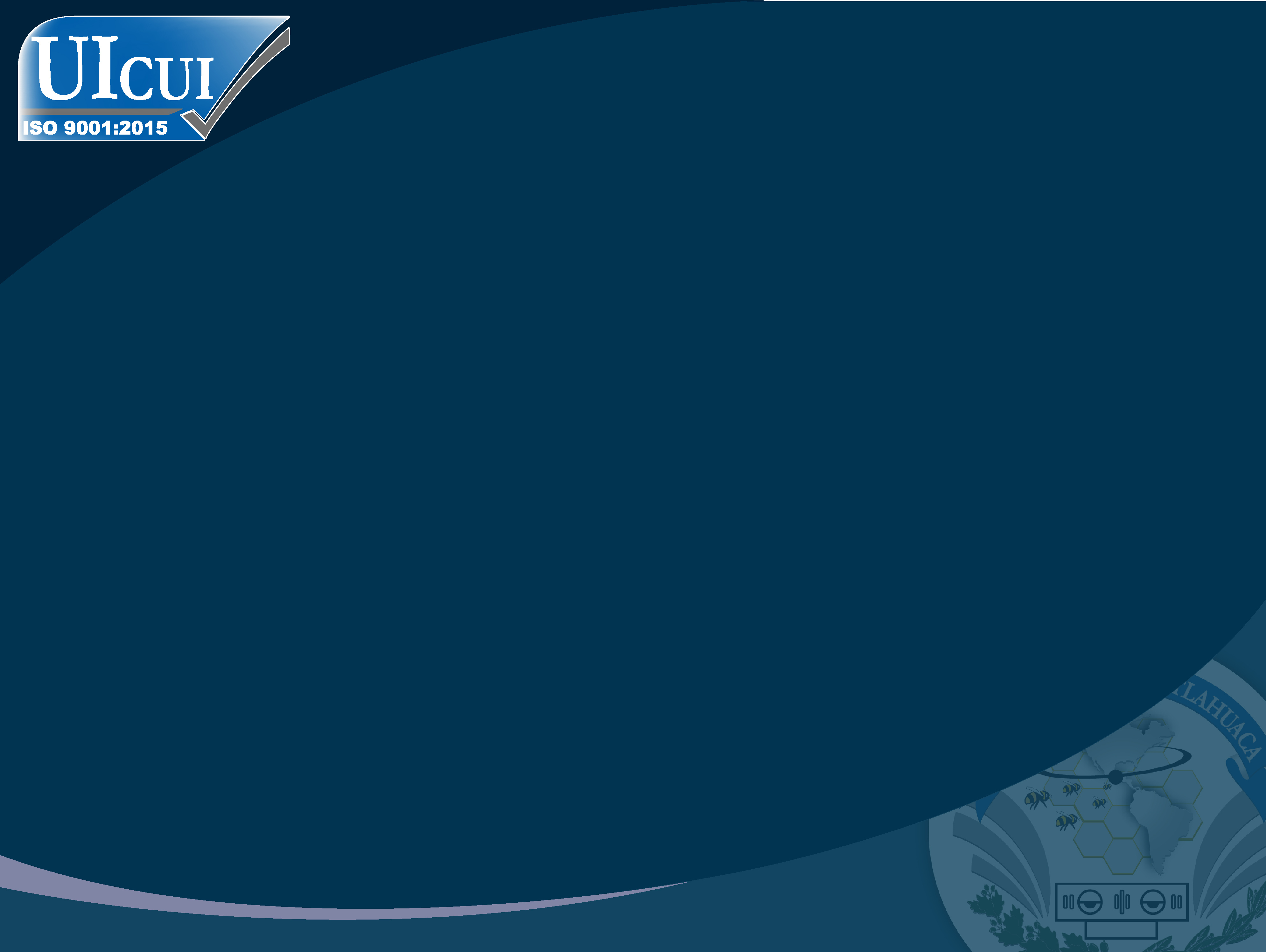 MATRIZ DE RIESGOS